Делење со остаток
Совет на III одделение
ОУ.Даме Груев-Битола
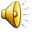 9 боички се поделени на 2 деца. Секое дете добива по 4 боички една боичка останува.Пишуваме 9:2=4 ост 1
12 балони биле поделени на 5 деца. По колку балони ке добие секое дете?
Запишуваме 12:5=2 и ост.2
2*5=10
	12-10=2
Секое дете ке добие по 2 балони,и 2 балони ке останат.Балоните што ке останат се остаток.
Ана има 20 колачи.Сака да ги подели на 3 другарки.По колку колачи ќе добие секоја другарка, и колку колачи ќе останат во чинијата?
20: 3= 6
6*3= 18
20-18=2
Одговор  -  секоја другарка ќе добие по 6 колачиња, а во чинијата ќе останат 2 колачиња
18:5 =   *колку пати бројот 5 влегува во 18
1*5=5
2*5=10
3*5=15   најблиску и помал од 18,
 е бројот 15   што значи 5 влегува во 18 само 3 пати 18:5 =3   3*5=15    18-15=3 
3 е остаток.  
Проверка -----3*5=15      15+3 ост=18
Задачи  ---вежби                     пр.18:4=4 oст 2 затоа што                                         4*4=16     18-16=2
27 : 6 = 4     ост.3           проверка   4*6=24   27-24=3    
 
	49 : 5 =                           проверка _____________________________
 
	15 : 2 =                           проверка _____________________________
 
	28 : 6 =                            проверка _____________________________ 
     
      23 : 3 =                          проверка _____________________________   

      26 : 5 =                          проверка _____________________________
Текстуална   задачи*реши сам....................
Горан имал 17 карти и сакал да ги подели на 4 другари. По колку карти ќе добие секој друар на Горан.  Колку карти ќе му останат за Горан? 
Решение-------------------    
Одговор– Секој другар че добие по ----- карти, а на Горан че му остани -----карта.